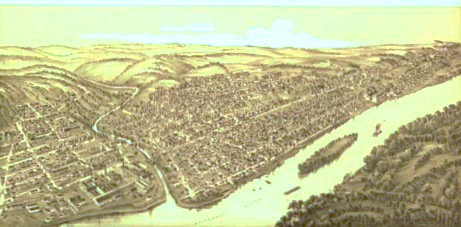 Who Knew!

Audubon Society of Western Pennsylvania

Tuesday June 18 at 6 PM 
Wednesday June 19 at 6 PM 

Registration Required at 724-226-0770